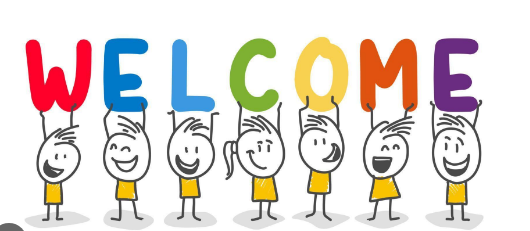 LESSON 6: SKILLS 2
LESSON 1: GETTING STARTED
Jumble words
WARM-UP
Task 1: What are the students doing in each picture?
Task 2: Listen to Mi and Minh talking about their best friends. Look at the picture below and
say which one is Lan and which one is Chi.
Task 3: Listen to the talk again. Fill each blank with a word / number you hear.
LISTENING
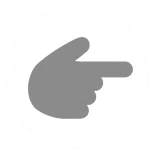 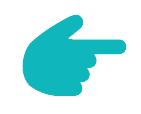 Task 4: Work in pairs. Ask and answer about your best friend. Use these notes to help you.
Task 5: Write a diary entry of about 50 words about your best friend. Use the answers to the questions in 4.
WRITING
Wrap-up
Homework
CONSOLIDATION
WARM-UP
Jumble words
Unjumble the given words
PRESENTATION
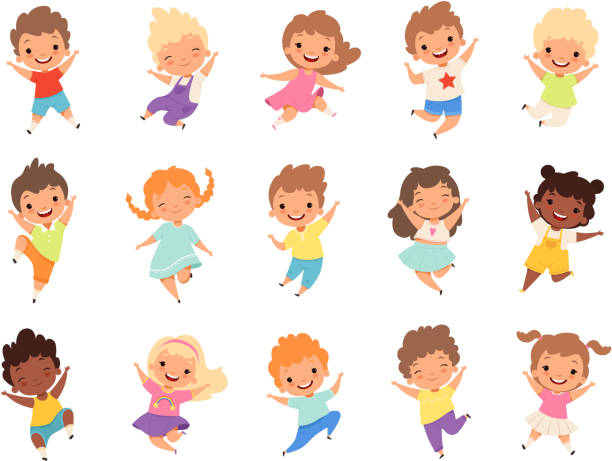 TACIEV
ACTIVE
PRESENTATION
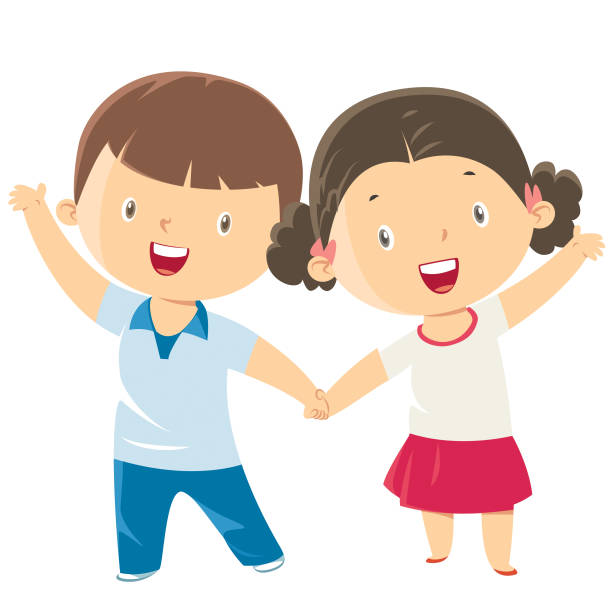 LFIEDRNY
FRIENDLY
PRESENTATION
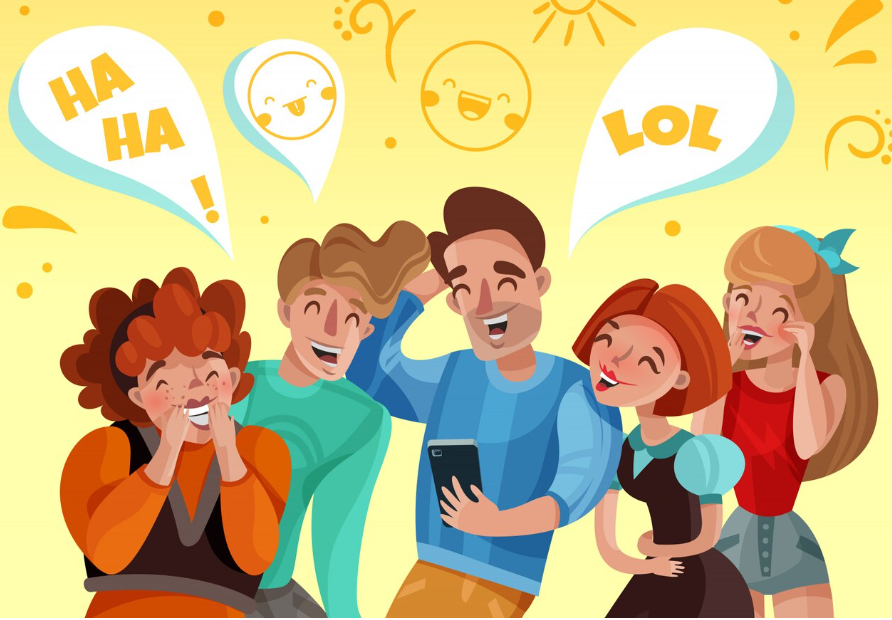 YNUNF
FUNNY
PRESENTATION
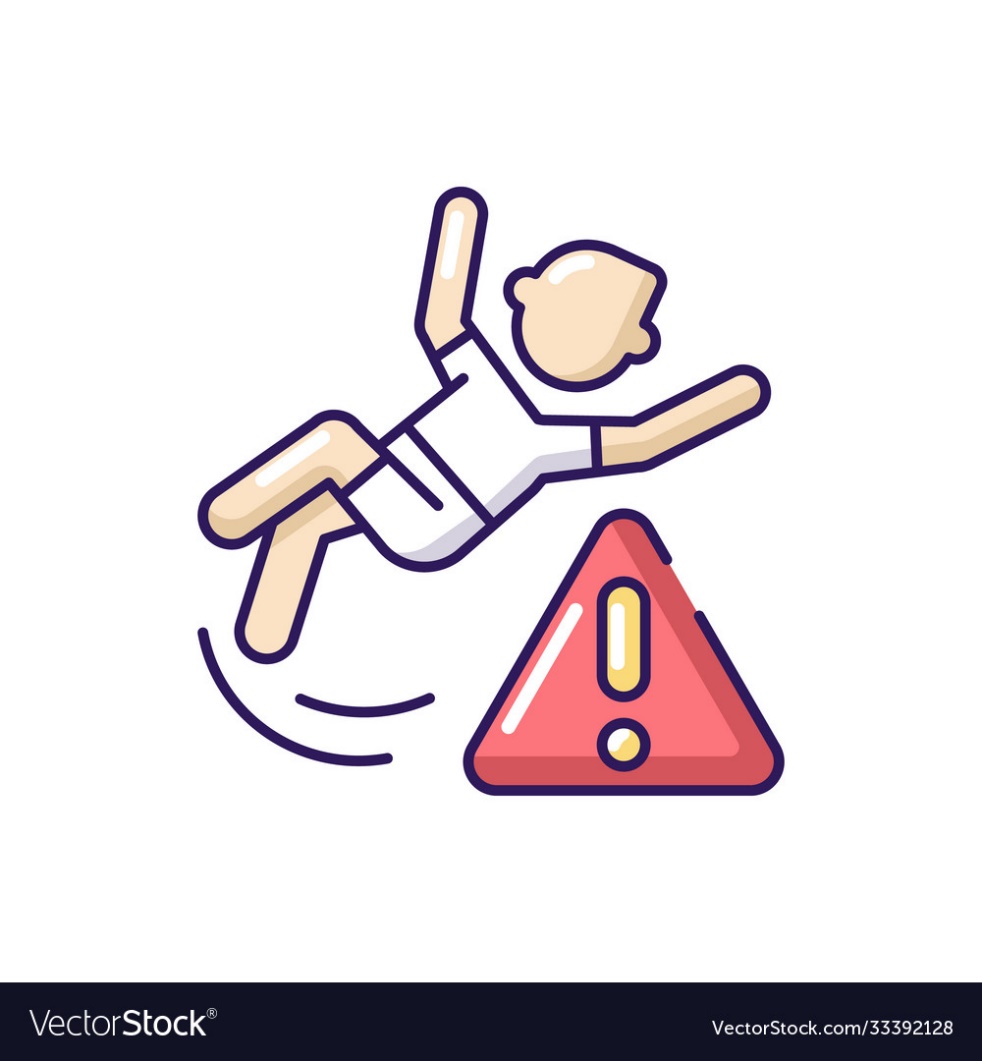 RCUFEAL
CAREFUL
PRESENTATION
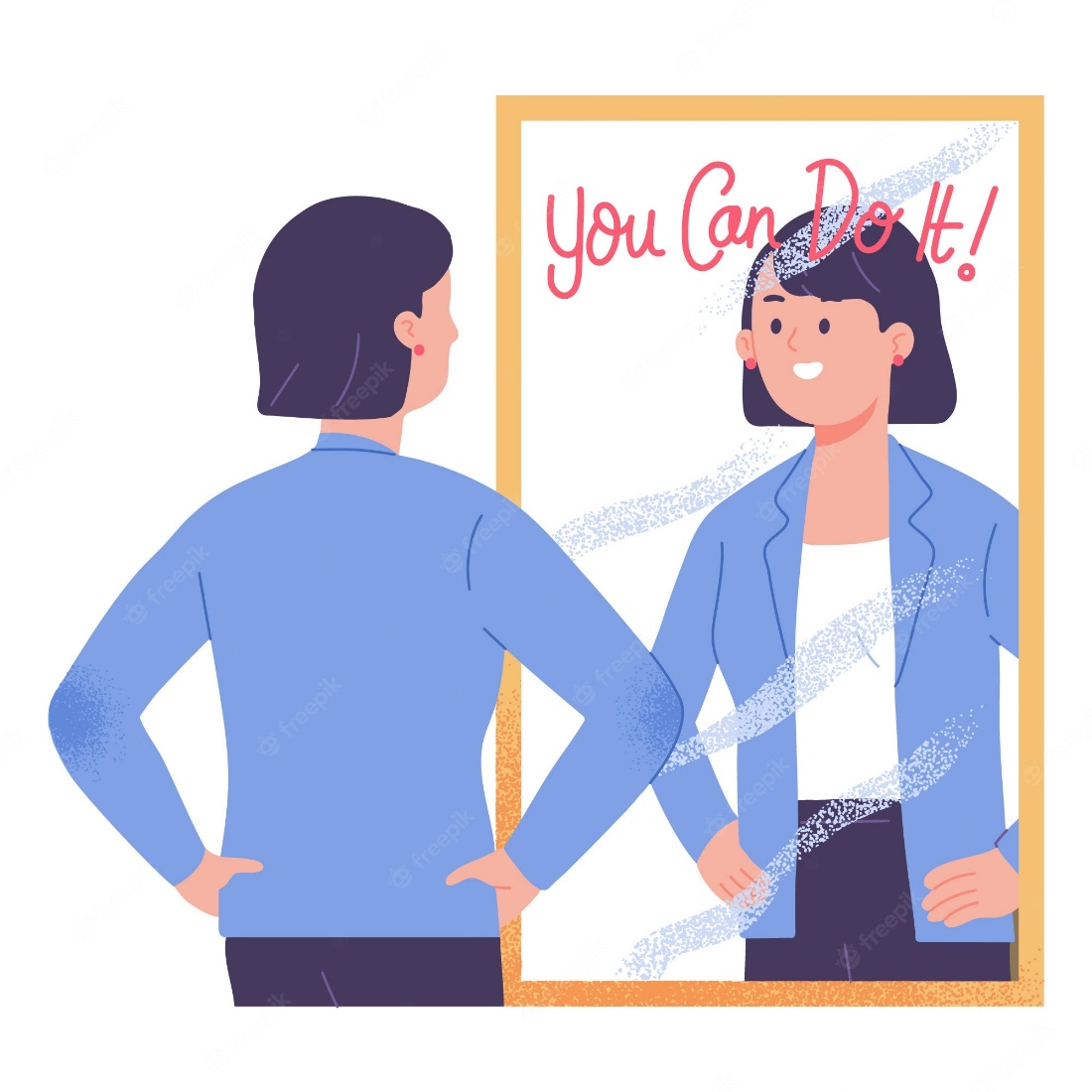 TOFCNDITEN
CONFIDENT
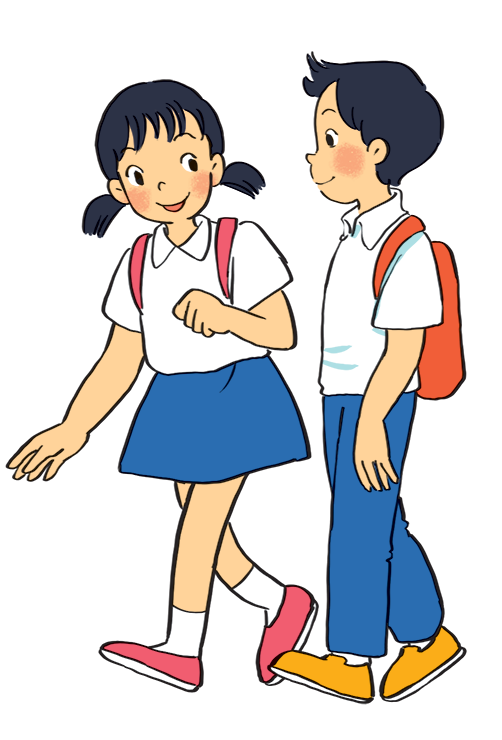 LISTENING
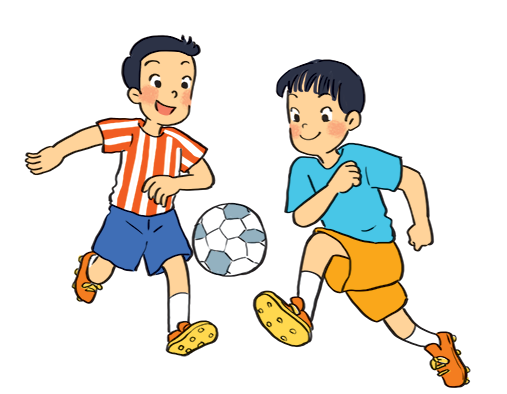 c
b
1
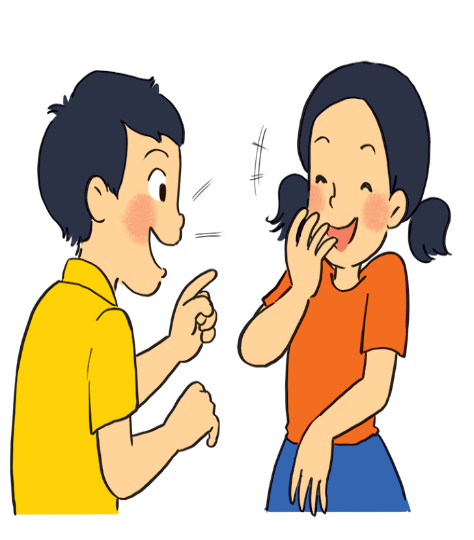 What are the students doing in each picture?
a
They are playing football.
They are walking.
They are talking.
LISTENING
Listen to Mi and Minh talking about their best friends. Look at the picture below and say which one is Lan and which one is Chi.
2
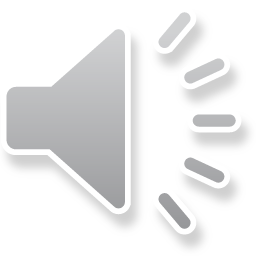 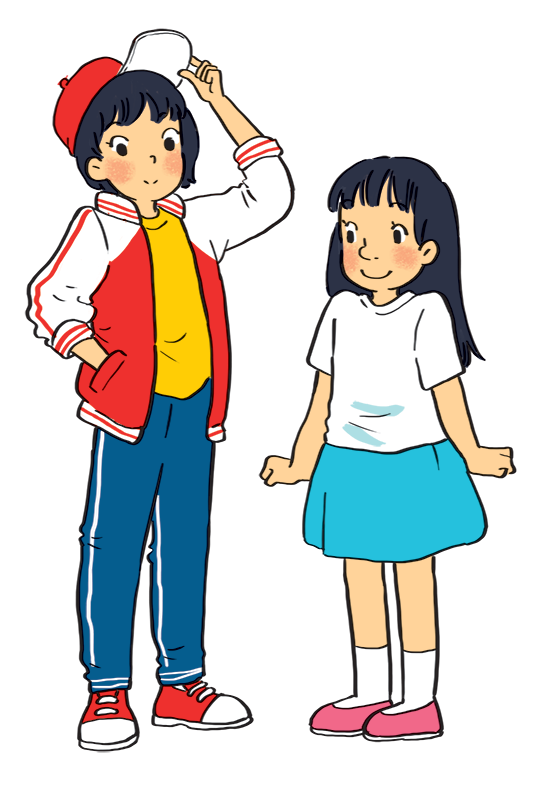 Lan is the girl wearing a red and white jacket and a red cap.
Lan
Chi
Chi is the girl wearing a white T-shirt and a blue skirt.
Audio script
LISTENING
3
Listen to Mi and Minh talking about their best friends.  Look at the picture below and say which one is Lan and which one is Chi.
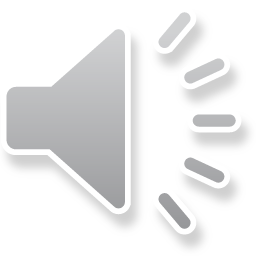 1. Mi and lan are studying in class _____.

2. Lan has short _______ hair and a small _______.

3. Lan is active and _______.

4. Chi’s hair is long and black, and her nose is _______.

5. Chi is _______ to Minh.
6A
mouth
black
friendly
big
kind
Audio script
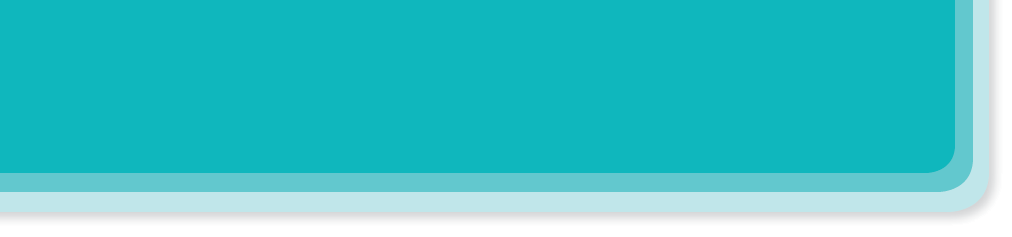 AUDIO SCRIPT
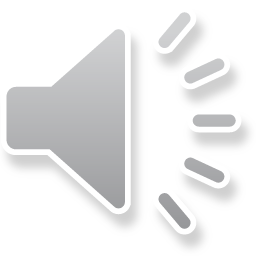 Mi: My best friend is Lan. She studies with me in class 6A. She’s tall and slim. She has short black hair and a small mouth. She’s very active and friendly. She likes playing sports and has many friends. Look, she’s playing football over there!
Minh: Chi is my best friend. We’re in class 6B. She’s short with long black hair and a big nose. I like her because she’s kind to me. She helps me with my English. She’s also hard-working. She always does her homework before class. Look, she’s going to the library.
READING
4
Work in pairs. Ask and answer about your best friend. Use these notes to help you.
1.
What’s his / her name?
2.
What does he / she look like?
Why do you like him / her?
4.
What’s he / she like?
3.
READING
5
Write a diary entry of about 50 words about your best friend. Use the answers to the questions in 4.
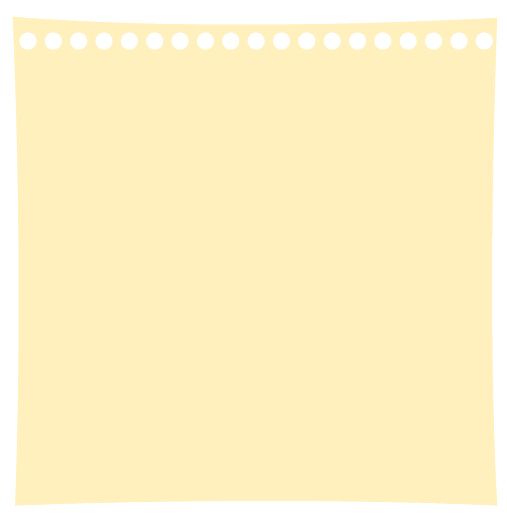 Dear Diary,
My best friend is
I like
because
CONSOLIDATION
1
Wrap-up
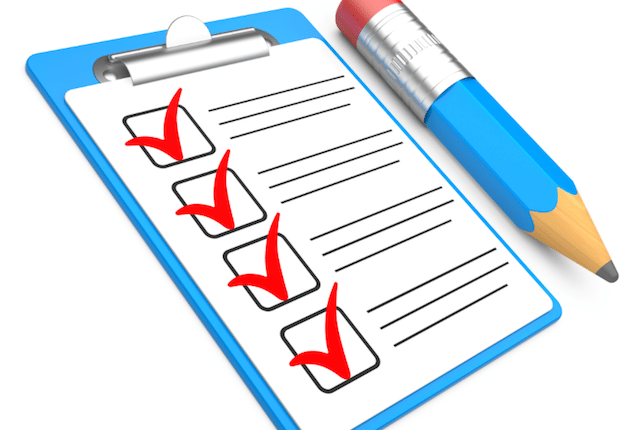 What have we learnt in this lesson?
Listen for specific information about best friends
Write a diary entry about best friends
CONSOLIDATION
2
Homework
- Rewrite the diary entry in the notebook.
- Do exercises in the workbook.
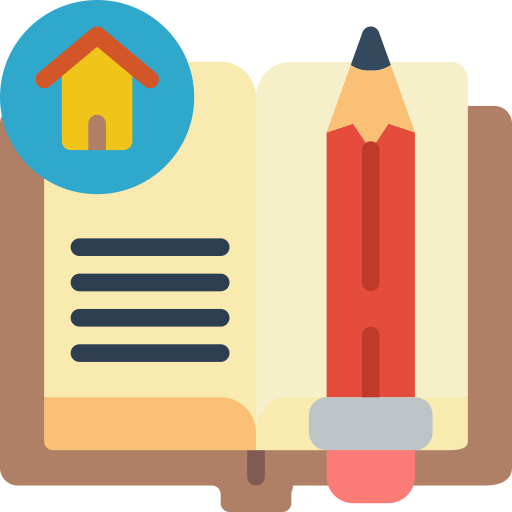 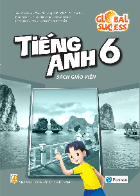 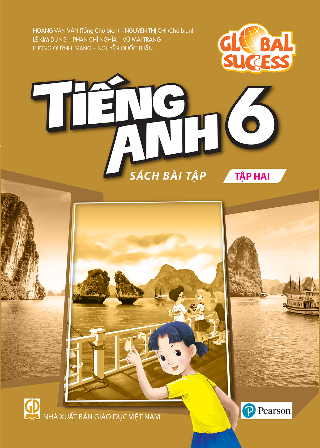 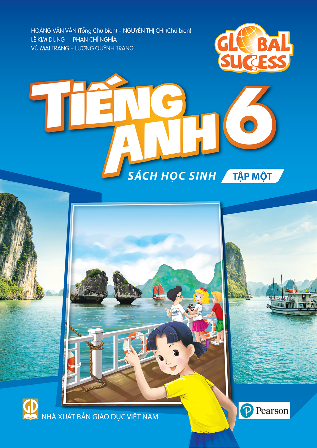 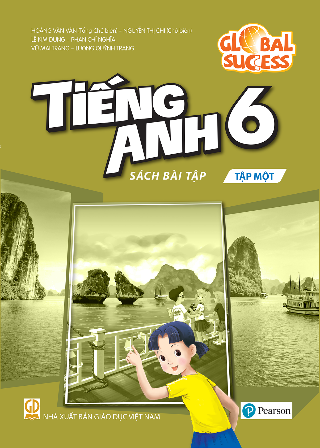 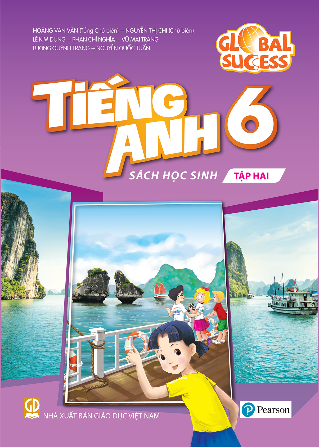 Website: hoclieu.vn
Fanpage: facebook.com/www.tienganhglobalsuccess.vn/